41-6
This work is licensed under a Creative Commons Attribution-ShareAlike 4.0 International License.
Please add this statement to all the videos you create.
English Bible quotes are from the World English Bible US, which is in the public domain.
[Speaker Notes: Ch
41 The Rich Young Man
1. The rich young man - Matt 19:16-29; Mark 10:17-30; Luke 18:18-30 (Left Top)
2. James and John make their request - Matt 20:20-28; Mark 10:35-45 (Right Top)
3. Zacchaeus - Luke 19:1-10 (Right Center)
4. Resurrection of Lazarus - John 11:1-44 (Right Bottom)
5. Jesus anointed at Bethany - Matt 26:6-13; Mark 14:3-9; John 12:1-11 (Left
Bottom)
6. Triumphal entry - Matt 21:1-11; Mark 11:1-11; Luke 19:29-44; John 12:12-19
(Left Center)]
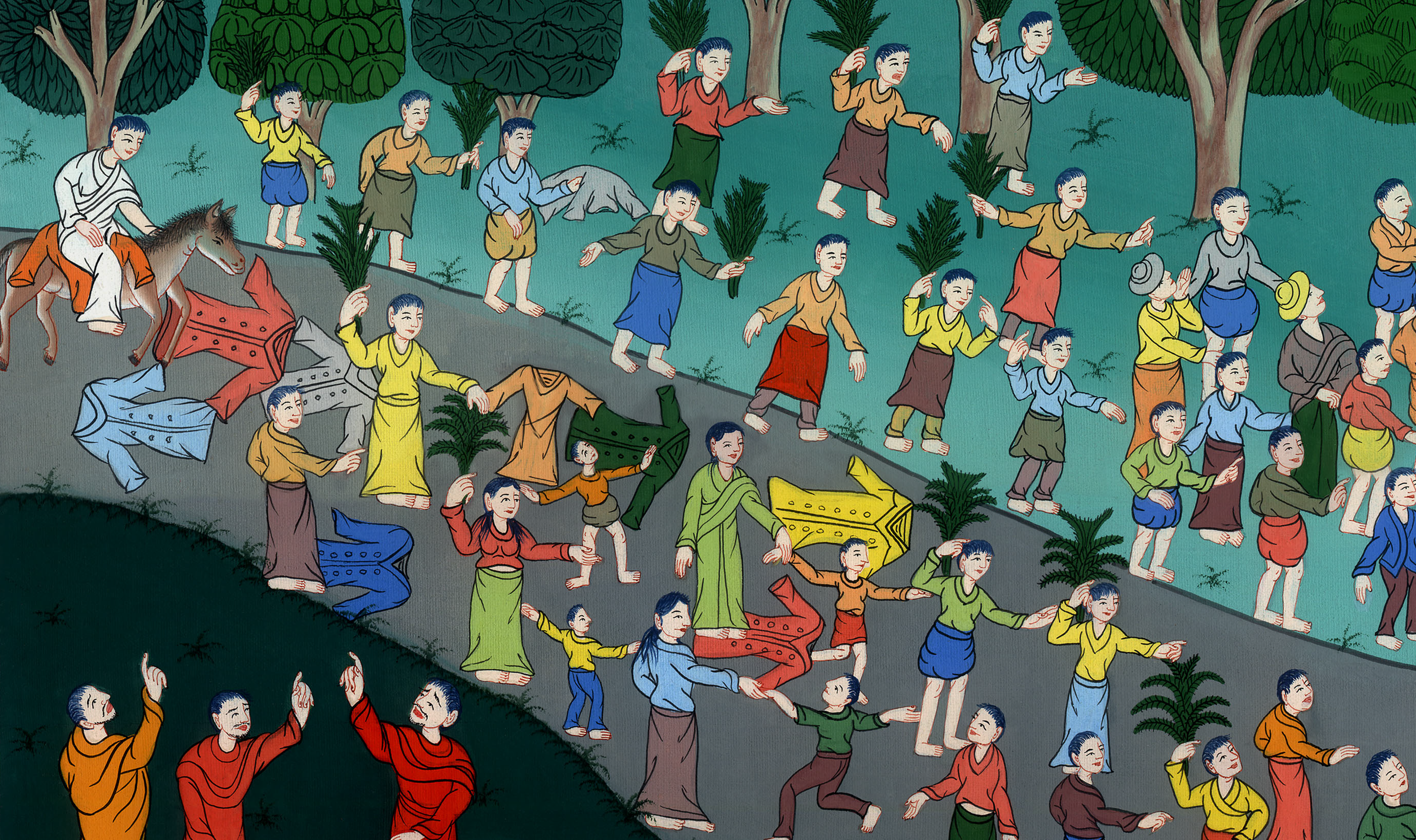 Triumphal entry - Mark 11:1-11
Triumphal entry - Mark 11:1-11
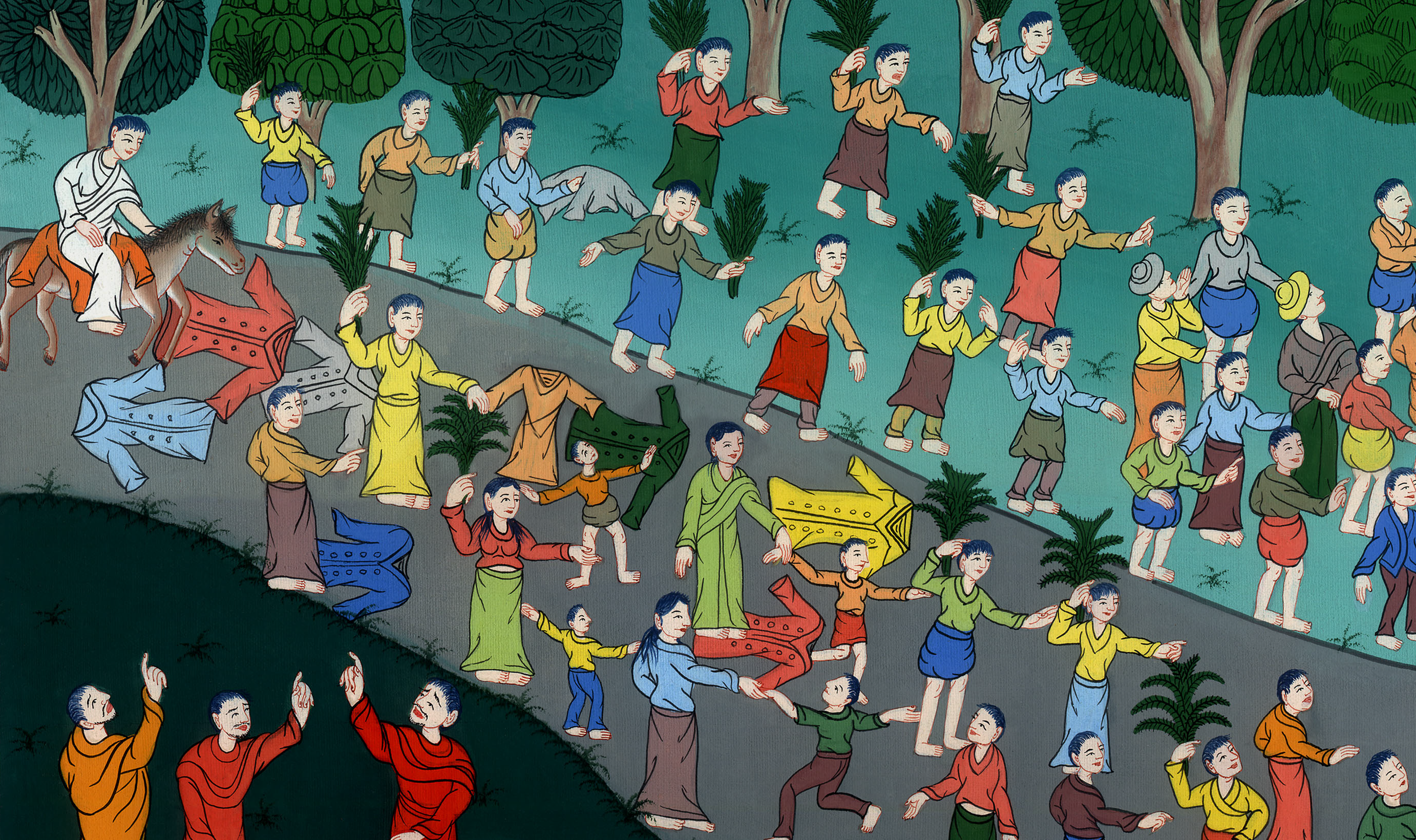 Triumphal entry - Mark 11:1-11
1When they came near to Jerusalem, to Bethsphage and Bethany, at the Mount of Olives, he sent two of his disciples
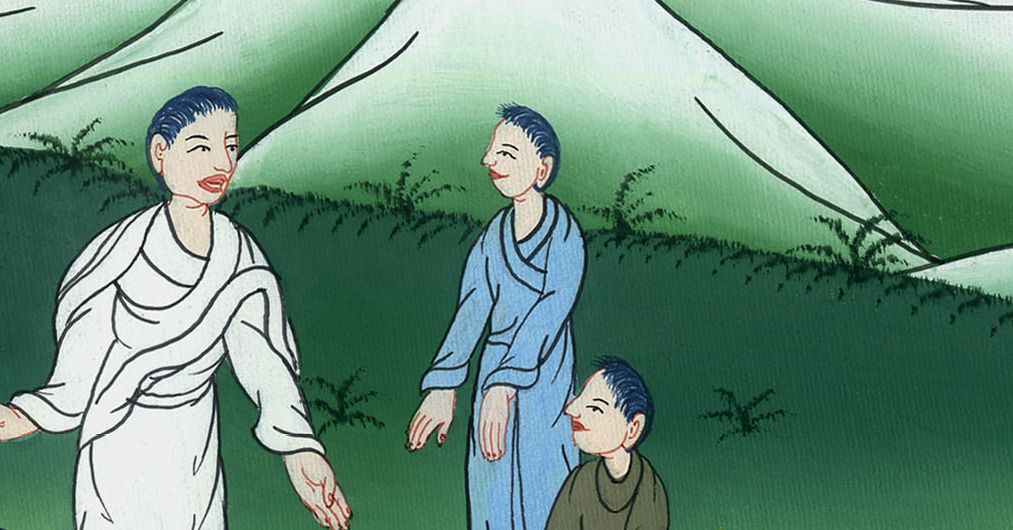 Mark 11:1
2and said to them, “Go your way into the village that is opposite you. Immediately as you enter into it, you will find a young donkey tied, on which no one has sat. Untie him and bring him.
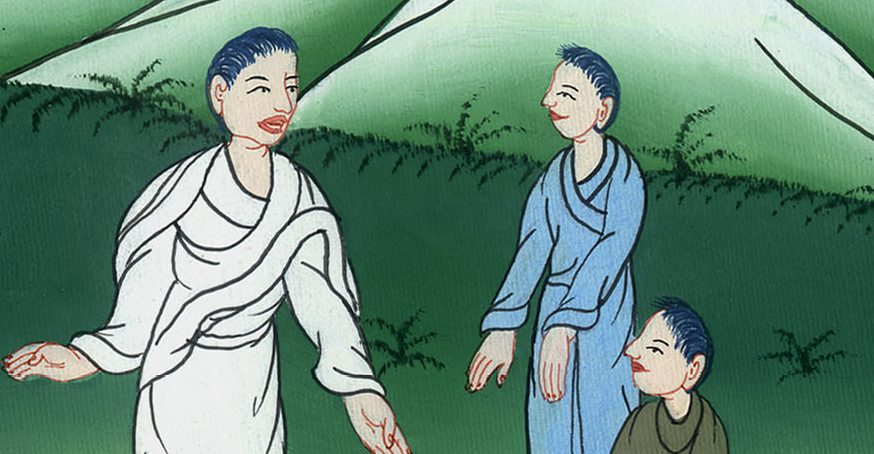 Mark 11:2
3If anyone asks you, ‘Why are you doing this?’ say, ‘The Lord needs him;’ and immediately he will send him back here.”
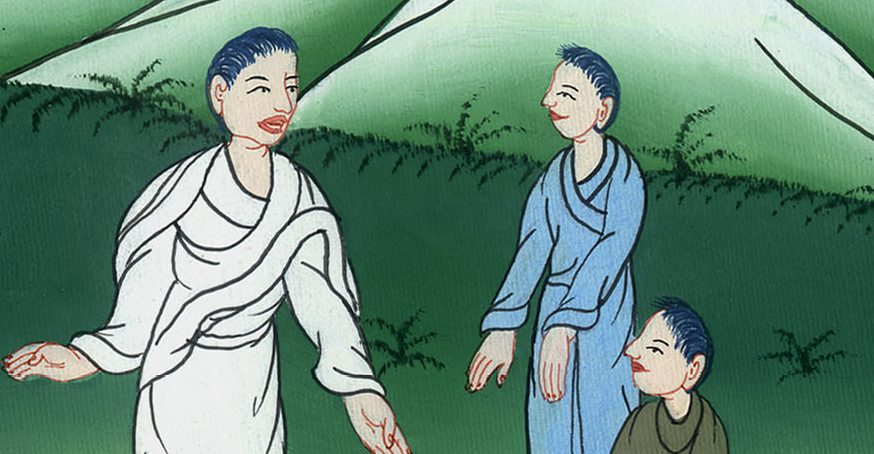 Mark 11:3
4They went away, and found a young donkey tied at the door outside in the open street, and they untied him.
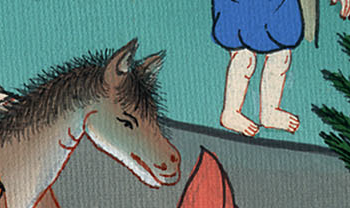 Mark 11:4
5Some of those who stood there asked them, “What are you doing, untying the young donkey?” 6They said to them just as Jesus had said, and they let them go.
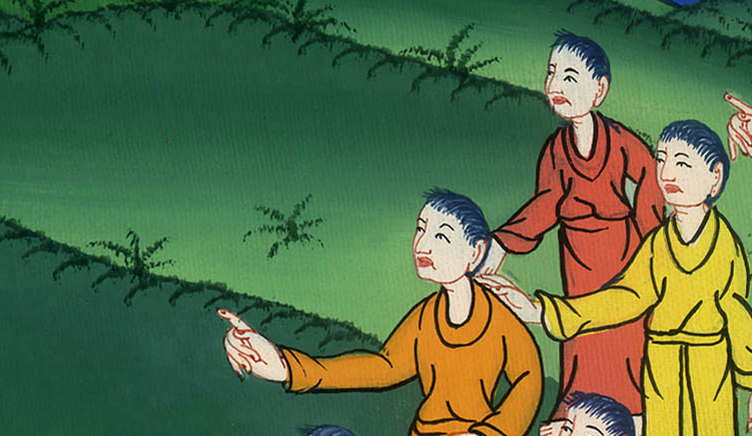 Mark 11:5,6
7They brought the young donkey to Jesus and threw their garments on it, and Jesus sat on it.
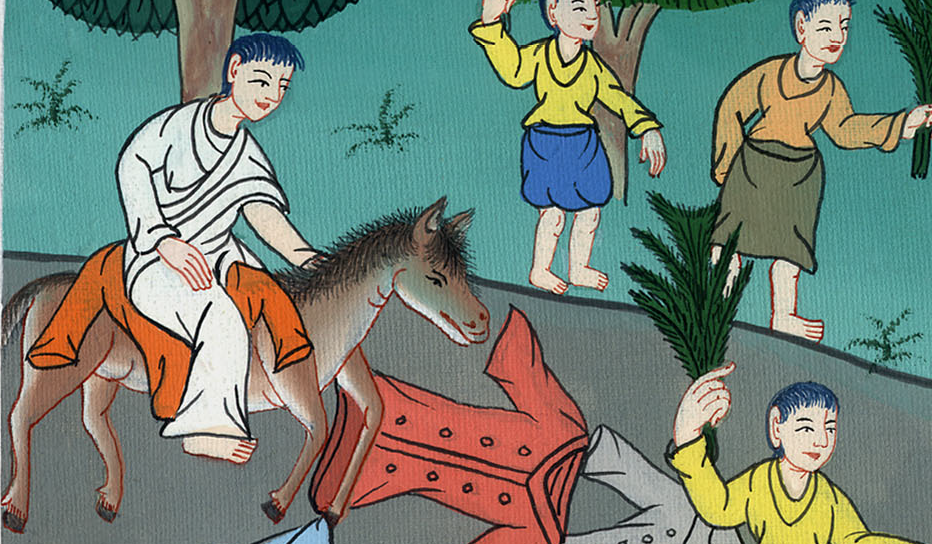 Mark 11:7
8Many spread their garments on the way, and others were cutting down branches from the trees and spreading them on the road.
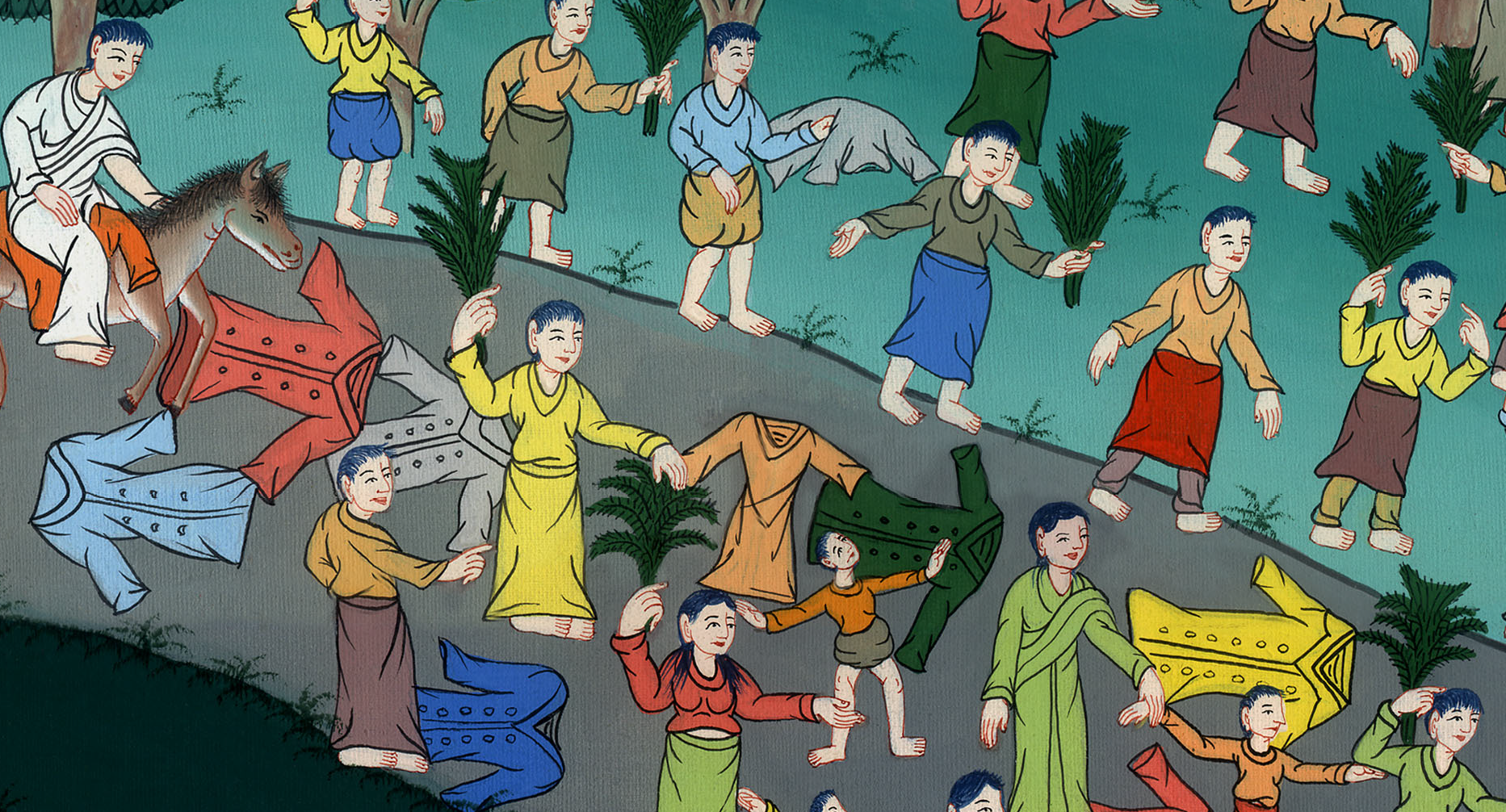 Mark 11:8
9Those who went in front and those who followed cried out, “Hosanna! Blessed is he who comes in the name of the Lord!
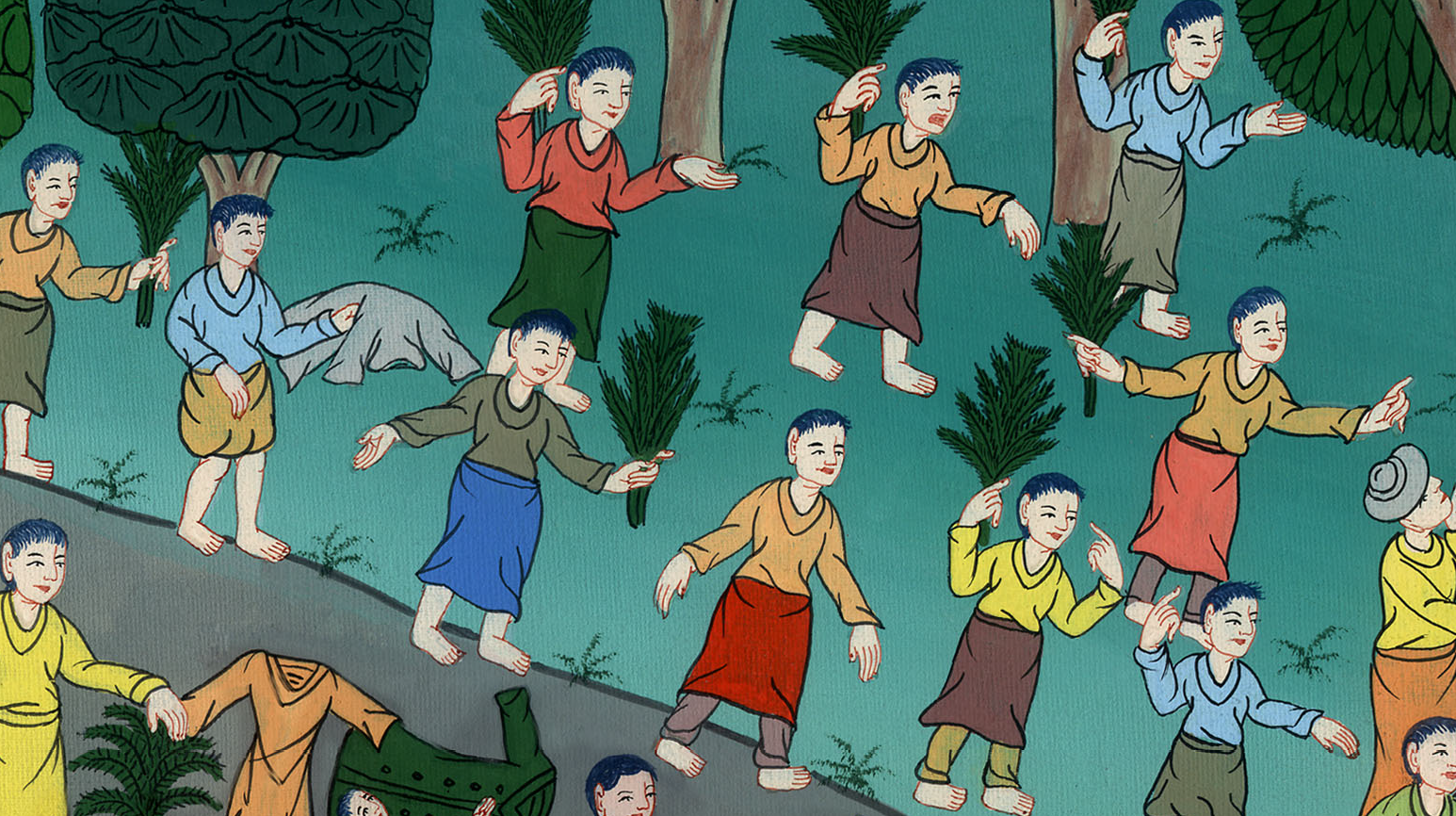 Mark 11:9
10Blessed is the kingdom of our father David that is coming in the name of the Lord! Hosanna in the highest!”
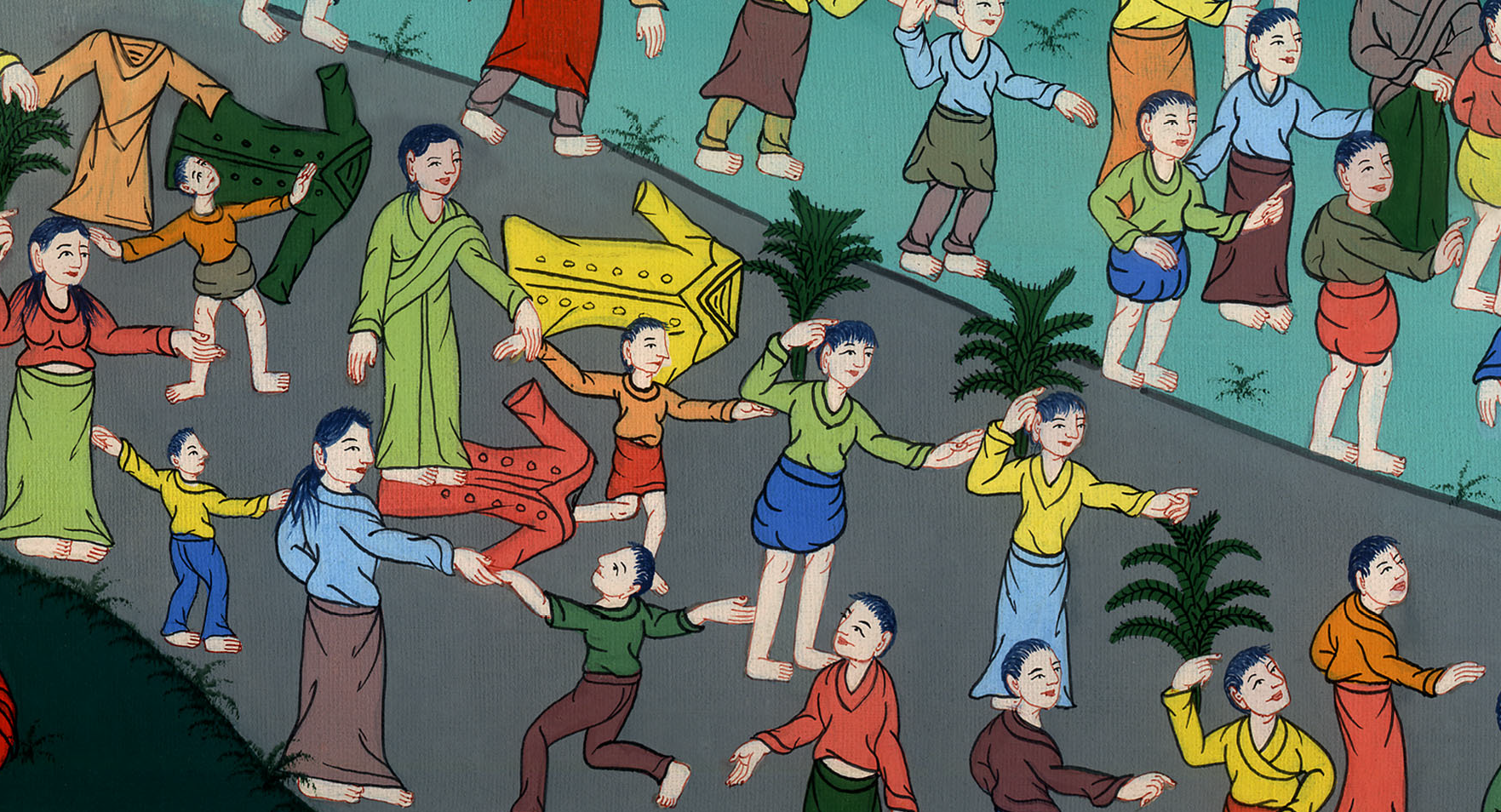 Mark 11:10
10When he had come into Jerusalem, all the city was stirred up, saying, “Who is this?”
11The multitudes said, “This is the prophet, Jesus, from Nazareth of Galilee.”
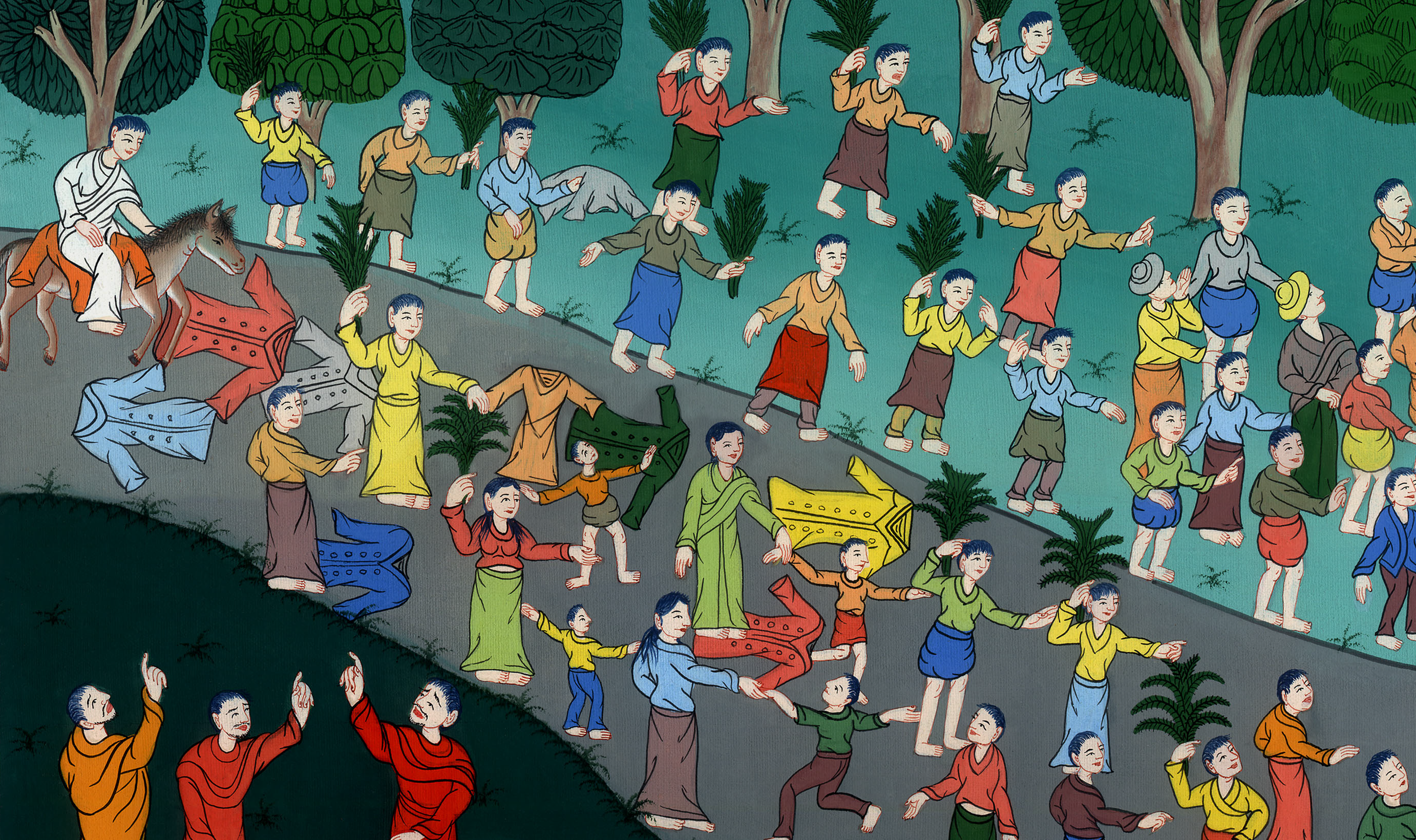 Mark 21:10,11